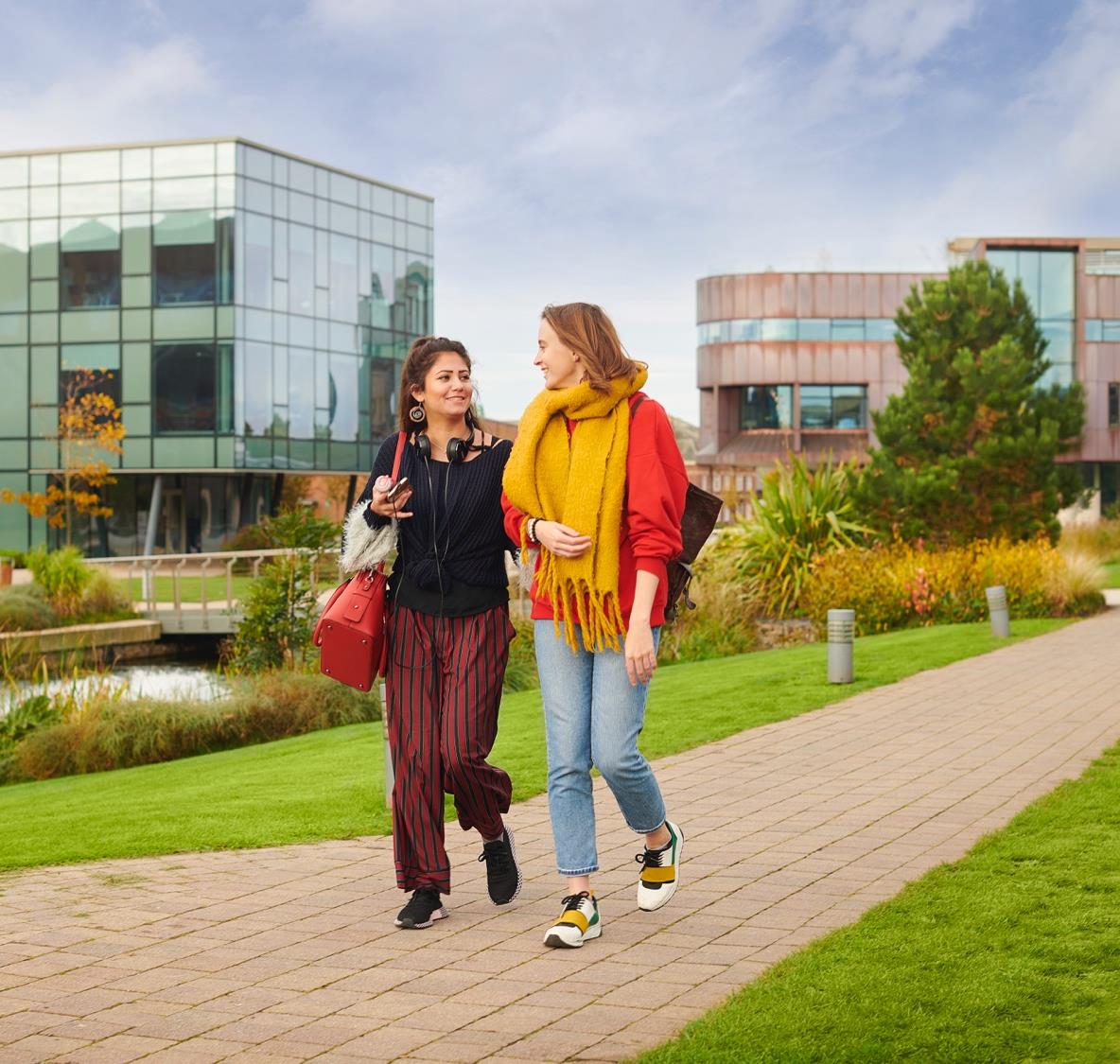 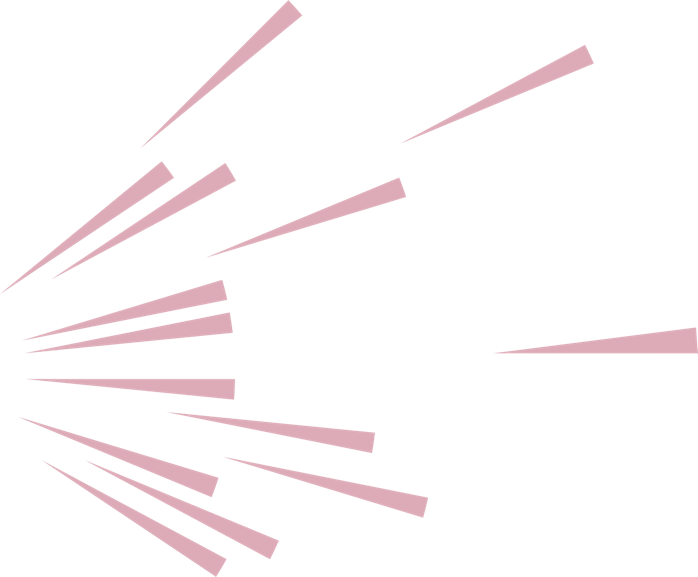 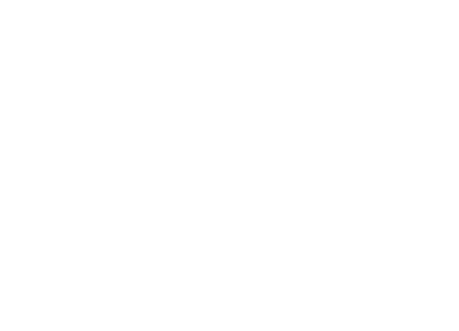 Delivering wellbeing support on the frontline

Jenny Foster (She/her)
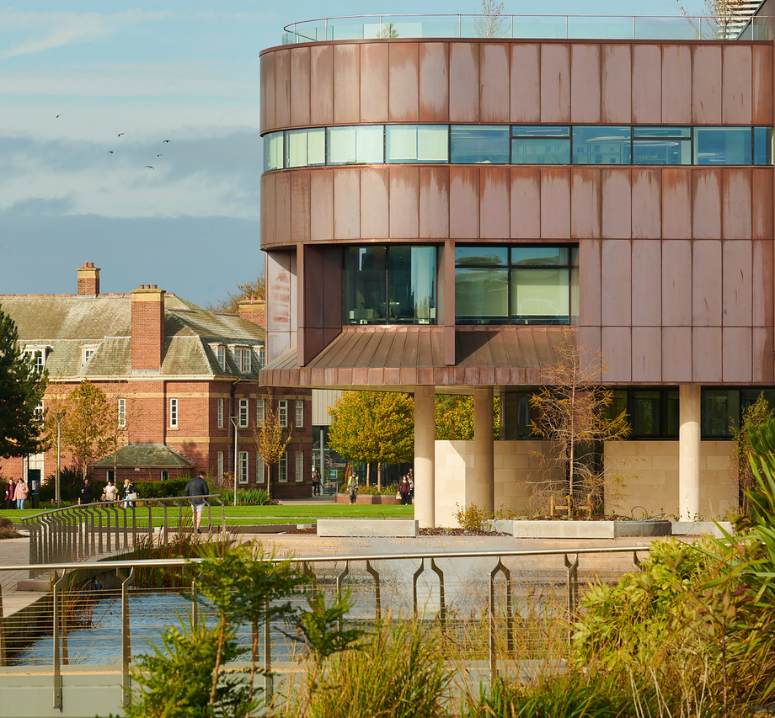 A Vision for Catalyst
To provide the Edge Hill community with a 24/7 destination for students, academics and researchers, where welcoming, knowledgeable, professional staff are on hand to support student life, research, learning and career development.
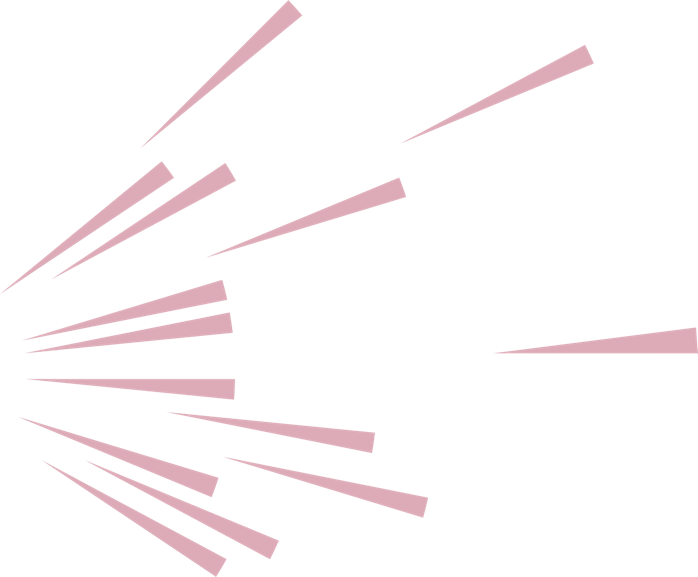 ‘Bringing Together Learning Services, Careers and Student Services under one roof’
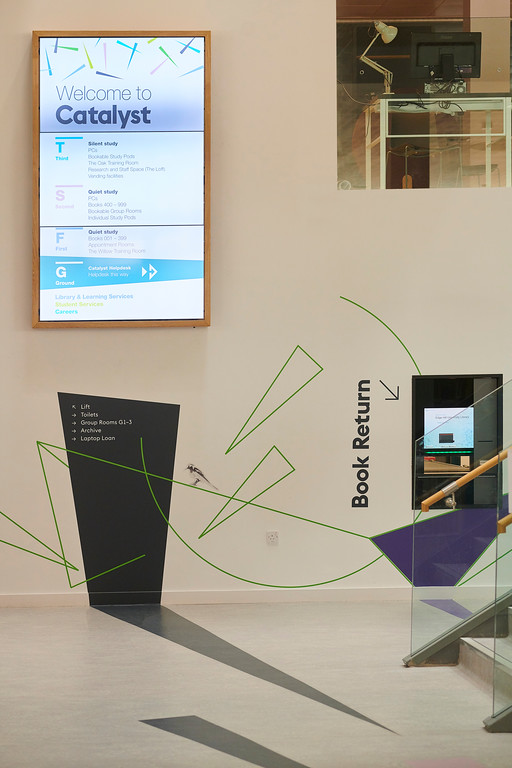 Catalyst Helpdesk: 
What’s in the service?
STUDENT SERVICES:
Inclusion, accommodation, halls fees team, campus life, wellbeing, counselling, chaplaincy, money advice, transitions team
LEARNING SERVICES:
Library, student IT support, Uniskills and academic skills, SpLD,  classroom and VLE support and Techskills
CAREERS:
Careers advisors, part time work and volunteering support

Additional signposting to estates, academic registry, student union and faculty teams
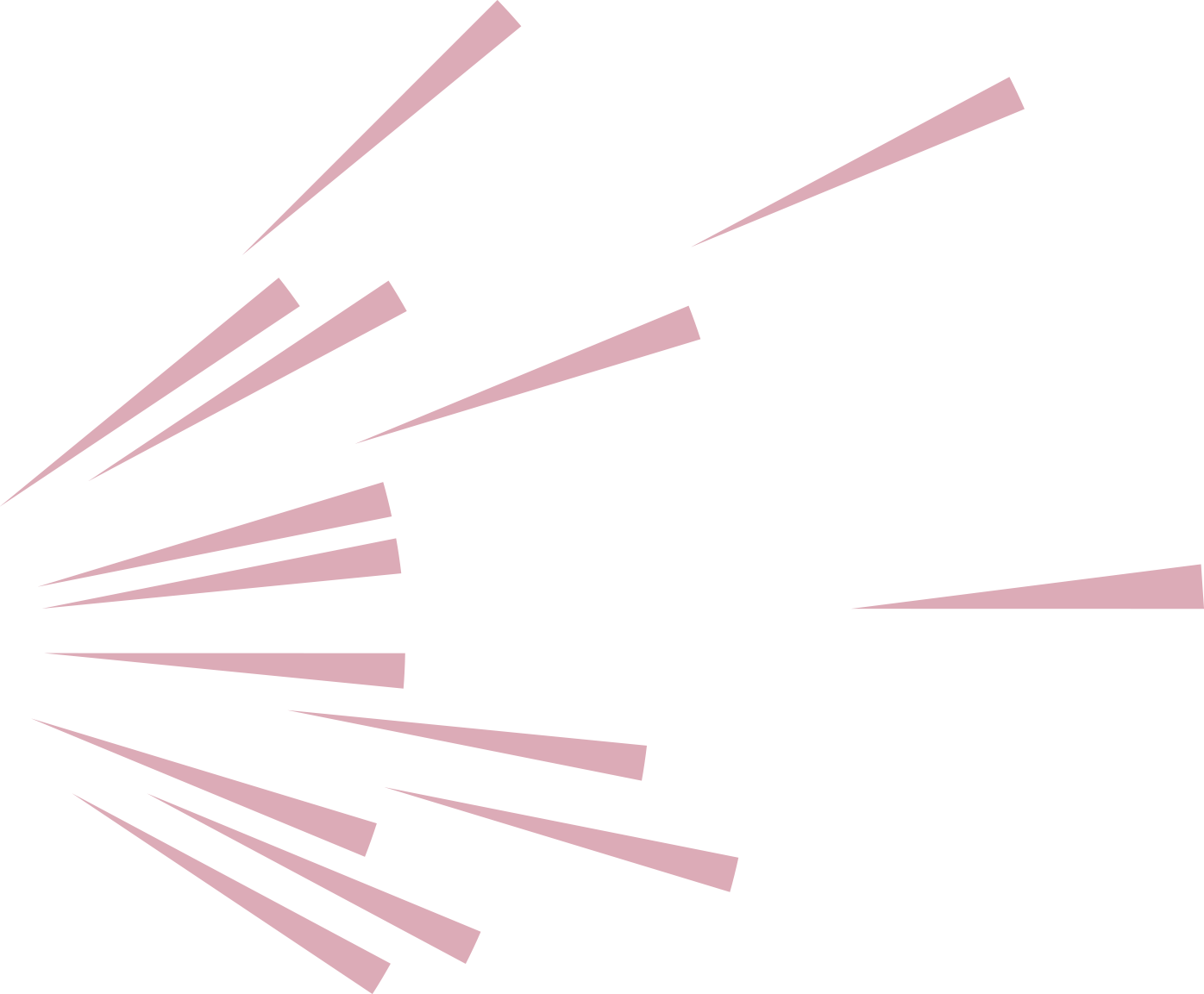 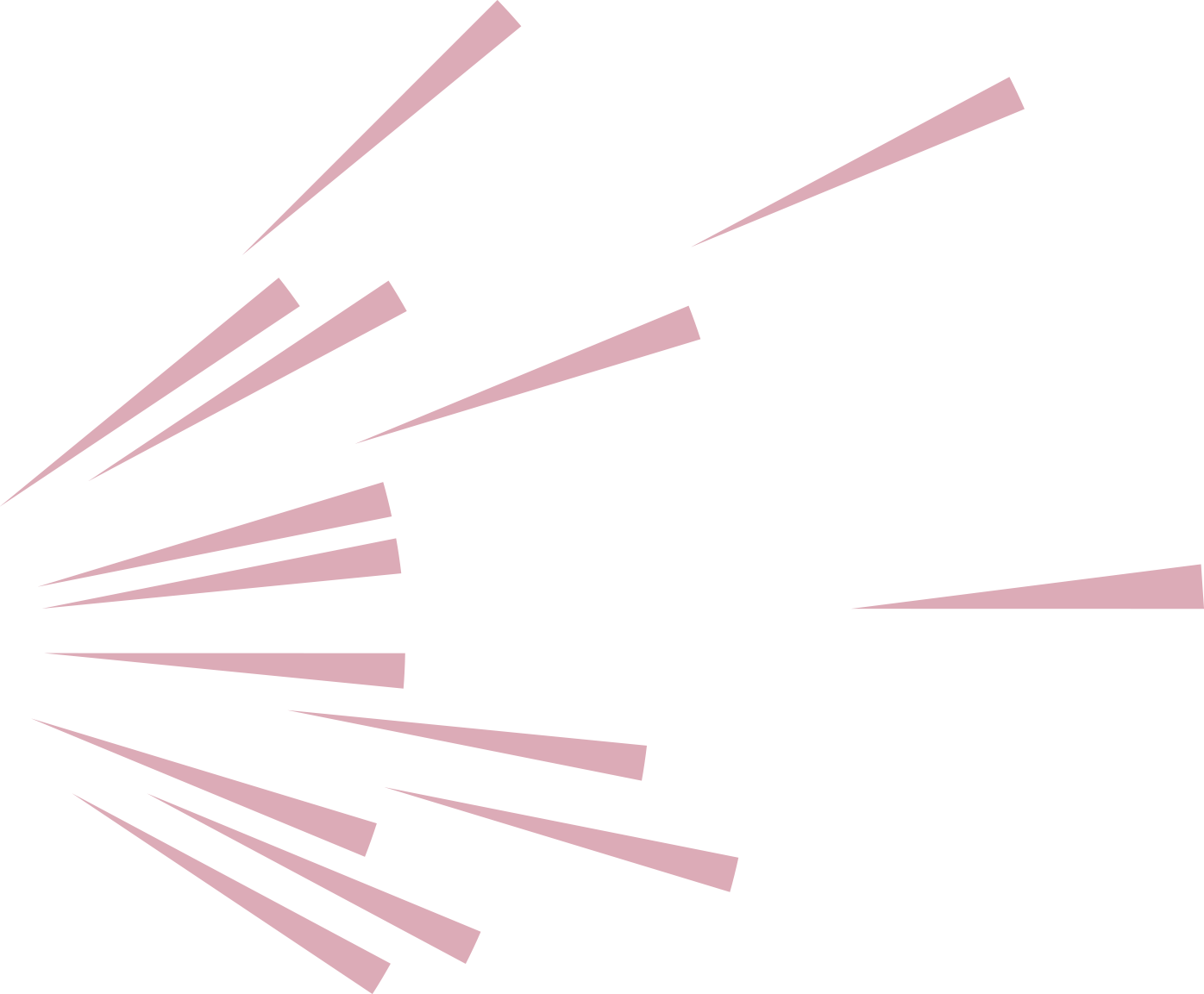 Single helpdesk supported by:
 Virtual support
Email and online form submissions
Online chat
Telephone support
Rovers

A single job description with no specialisms

Helpdesk open:
Weekdays 8am-8pm
Weekends 10am-6pm

Building open 24/7 40 weeks a year
Catalyst Helpdesk: 
At the heart of the building
Single helpdesk to act as first point of contact for all services
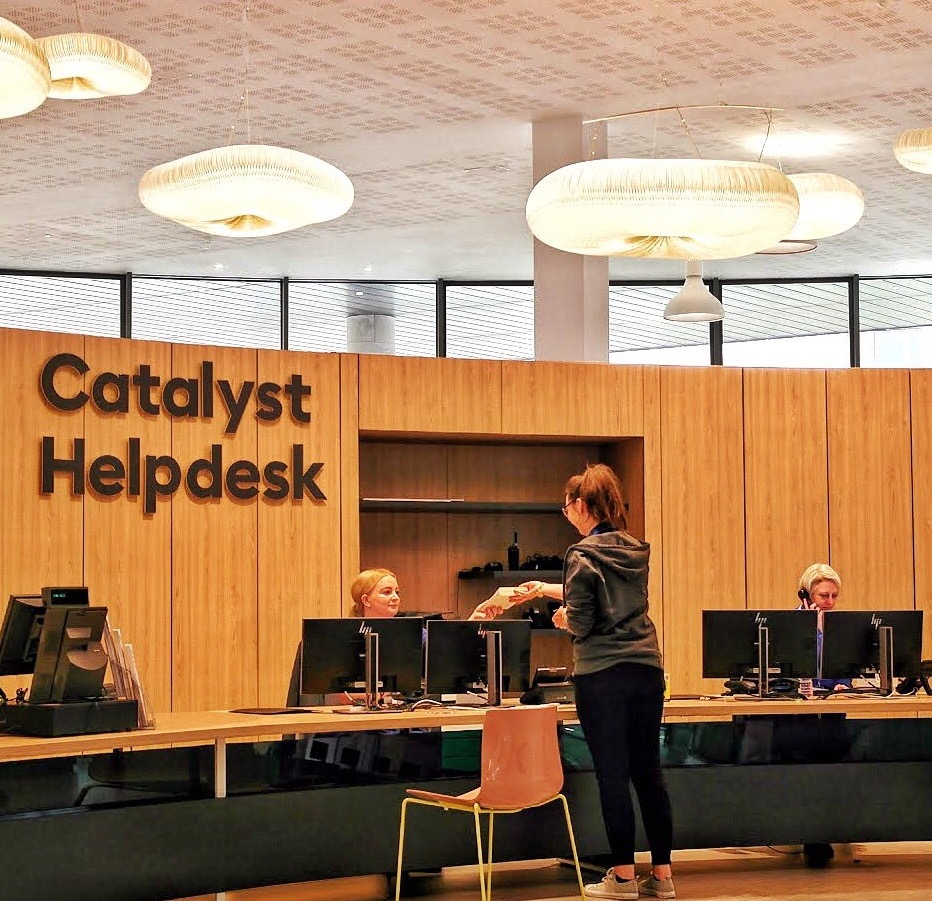 Catalyst Helpdesk: a snapshot
Physical first point of contact for everything in building

Approximately 8,500 enquiries during 1st two weeks of Autumn term 2019

Highest volume of enquiries:
IT (WIFI and password issues)
Library and learning spaces

Wellbeing, while accounting for only a small proportion of face to face enquiries, makes up the highest % of complex queries
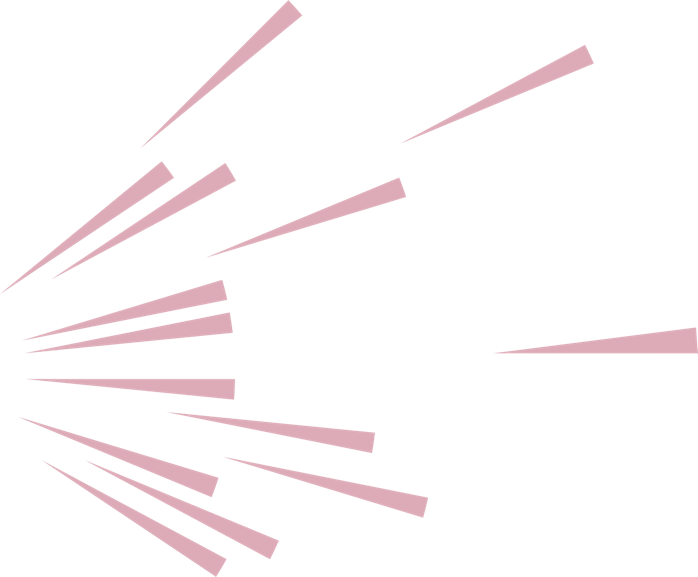 Wellbeing and Counselling
Referral to:

Other services within Student Services
External services. E.g GP
Wellbeing workshops
Counselling
Active Wellbeing


Development of action plan 
Further appointments
Psycho–education
Separate teams with different processes due to higher levels of confidentiality around counselling


All students seeking support offered an initial appointment:

20 minutes long 
By phone or in person


Assessment of risk may result in an immediate referral. E.g. A&E

Risk to self and others
Safeguarding
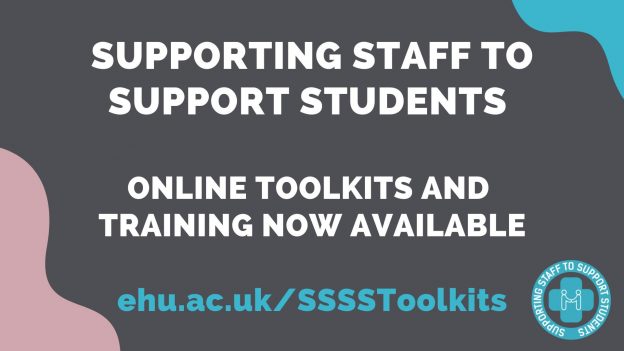 A university wide approach:
Do you know who your students go to for support?
Referrals from:
Personal tutors
Course leader / tutors
Domestic services
Friends and other students
Family
Support staff
Faculty / college helpdesks
Self referral

The helpdesk is one part of a university wide system designed to get students the support they need
University wide training:

Mental health awareness for support staff
Mental health awareness for academics
Suicide awareness
Understanding self harm
Resilience
[Speaker Notes: Talk about triage and where we expect this to happen]
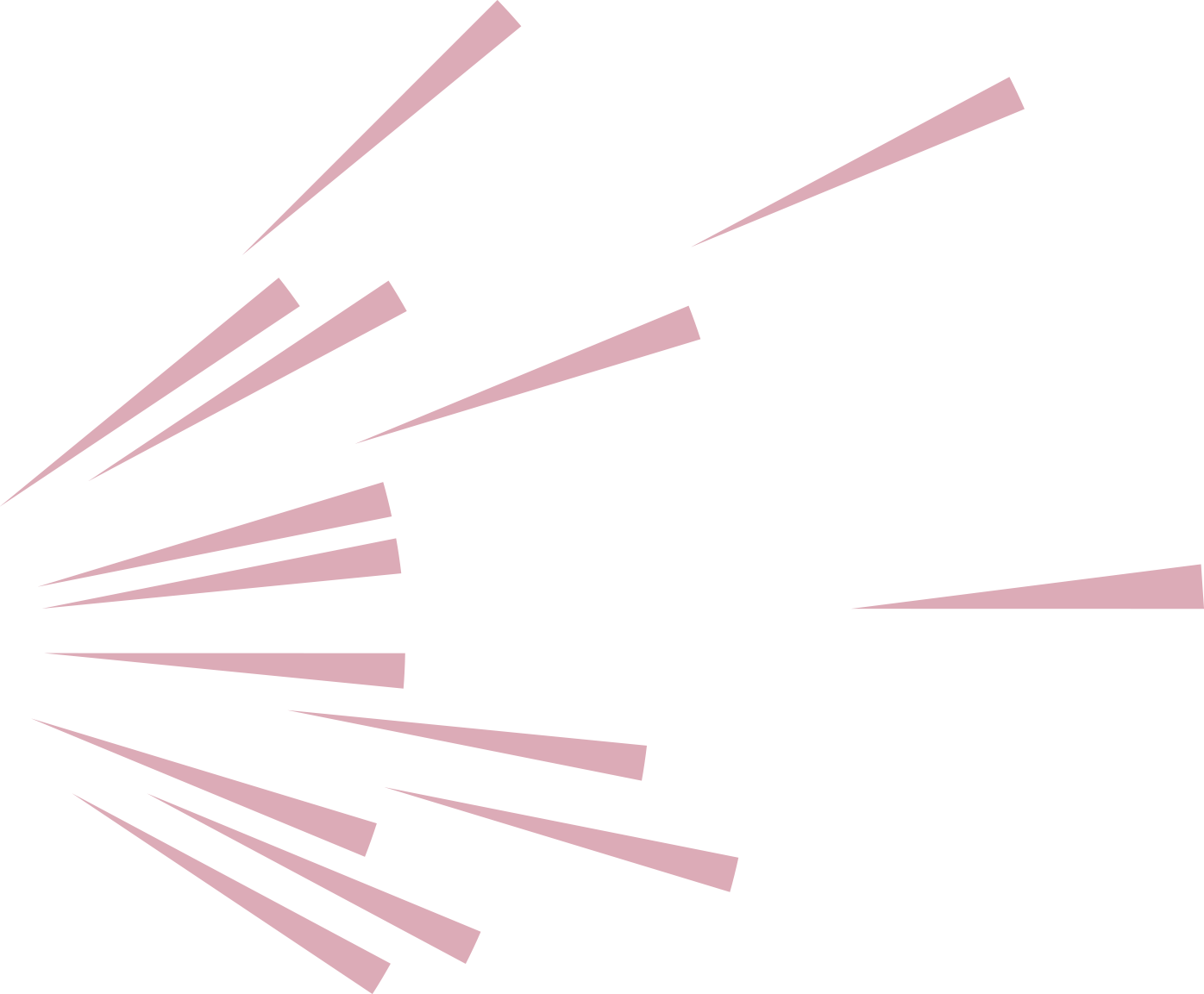 Initial triage to establish if student has seen wellbeing previously or if they have an appointment

Establish if wellbeing is the most appropriate team:
Campus Life
Transitions
Money Advice
Chaplaincy
Accommodation

Establish if student is at risk and if necessary complete wellbeing  duty form
Helpdesk contacts person on duty. If not available case is escalated to SMT in Student Services
Out of hours creates referral to Campus Support

If not at risk book on to next available appointment
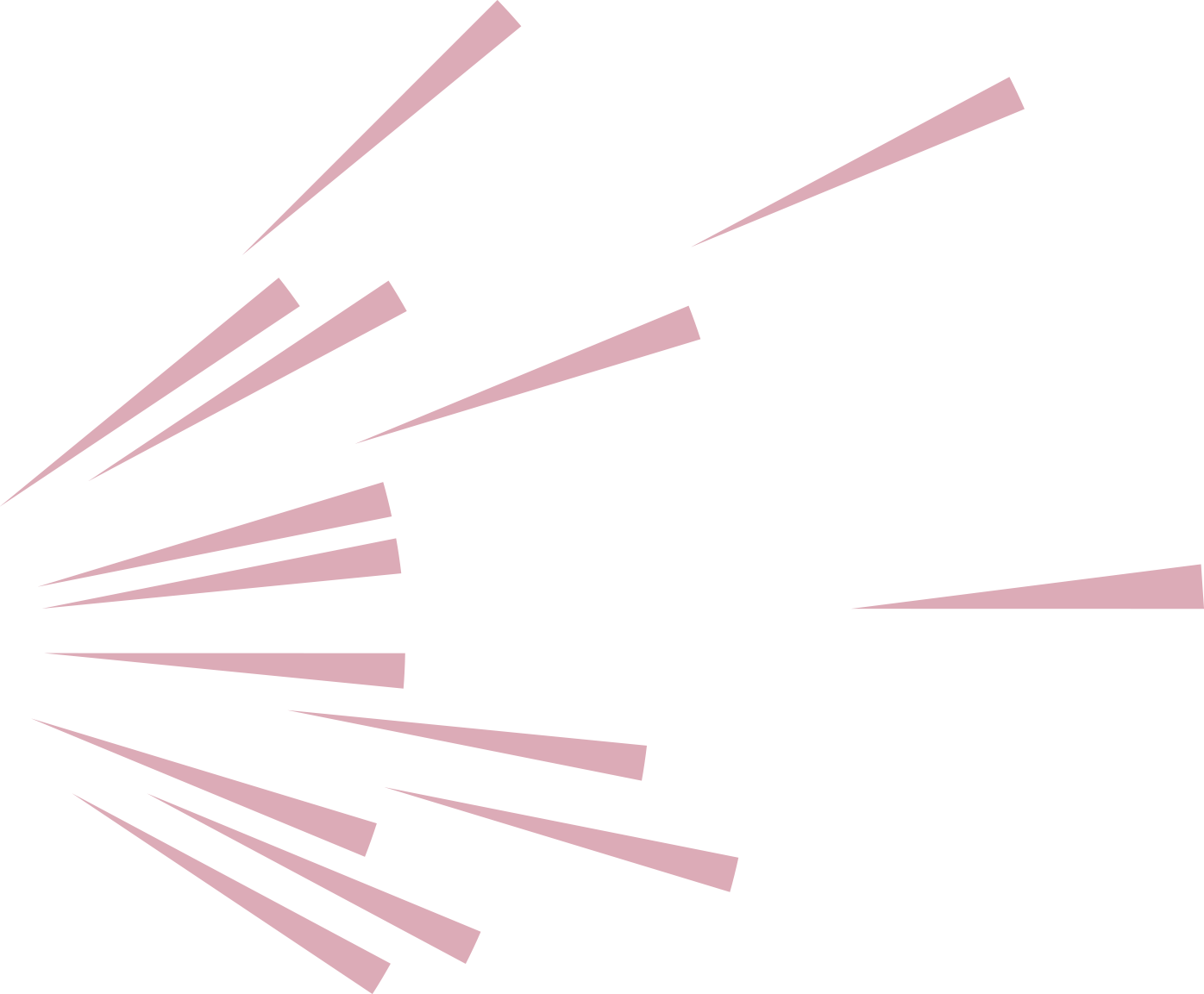 Catalyst Helpdesk:
Triage Process
A student approaches the desk asking to see Wellbeing
[Speaker Notes: Don’t attempt to fix problems in isolation]
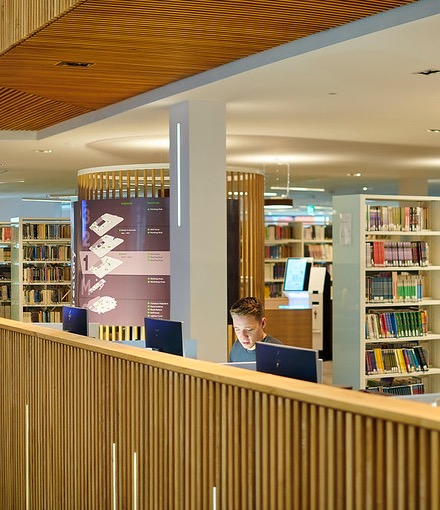 A service under pinned with training:
Prior to September 2018
6 months of cross service shadowing
Classroom training
Development of Service Level Agreements 

Academic year 2018/19
Team catch ups
Refinement of risk assessment
Ambassador roles
Communication

Summer 2019
Development of collaborative approach to training and development of processes
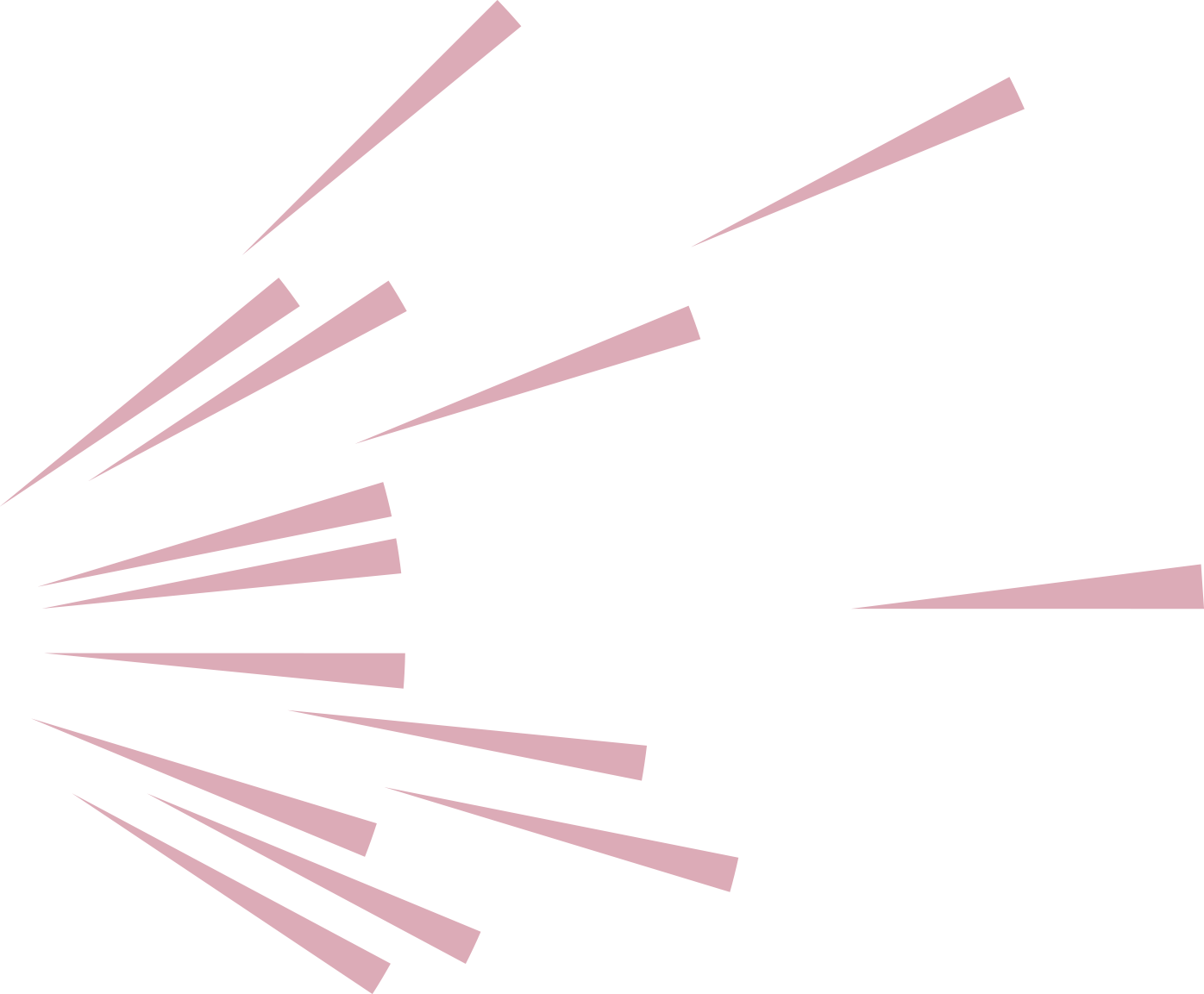 Historic: 
Learning Services team accustomed to finding solutions for enquiries
First line resolution embedded as service standard
Inherited ethos about ownership of problems
Training emphasis on making good decisions for individual circumstances

New model:
More enquiries passed to specialist services
Not all enquiries can be resolved
Outcomes aren’t always known due to confidentiality of circumstances
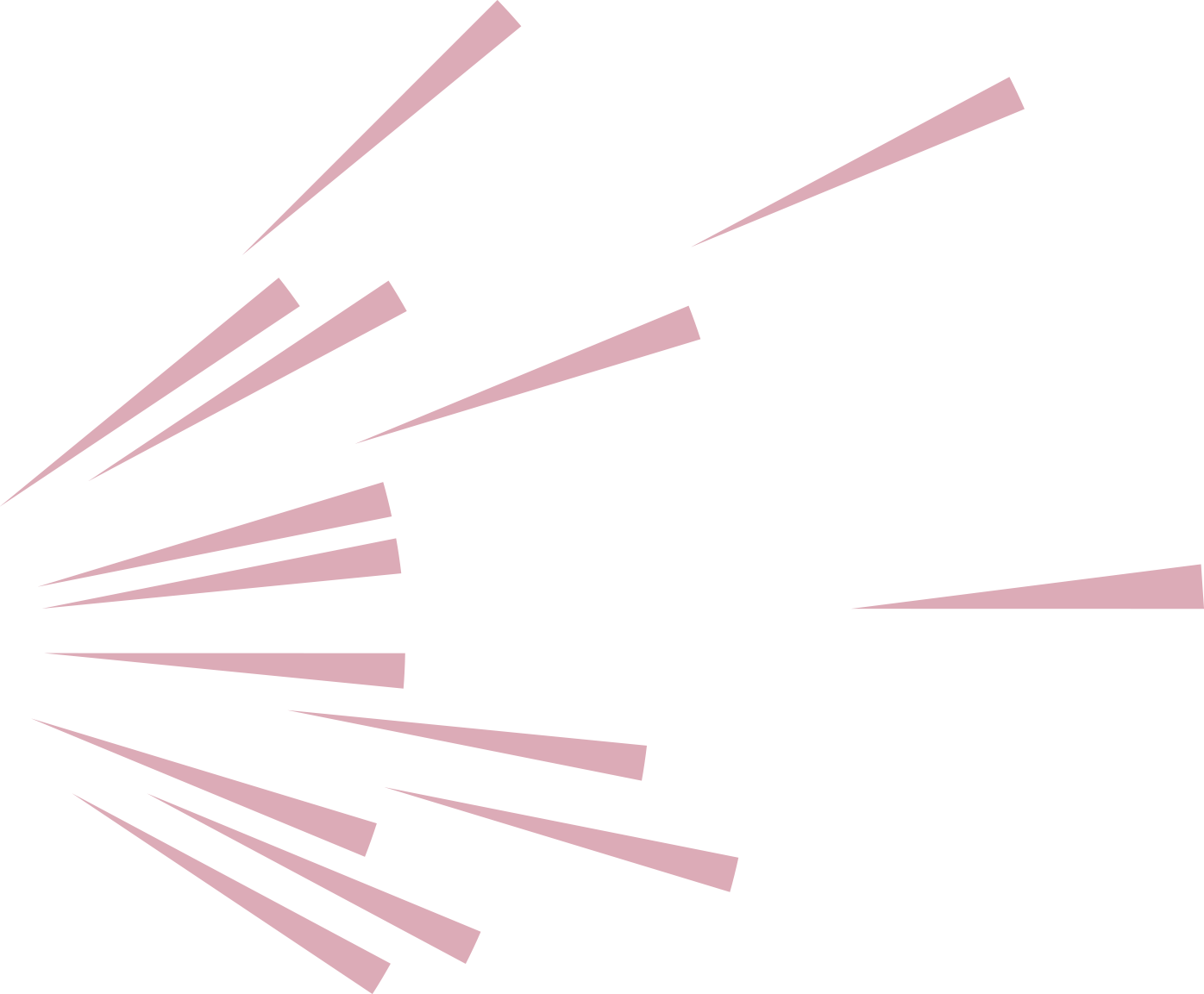 Changing expectations from the Helpdesk
Shift in  perceptions around closure and ownership of enquiries
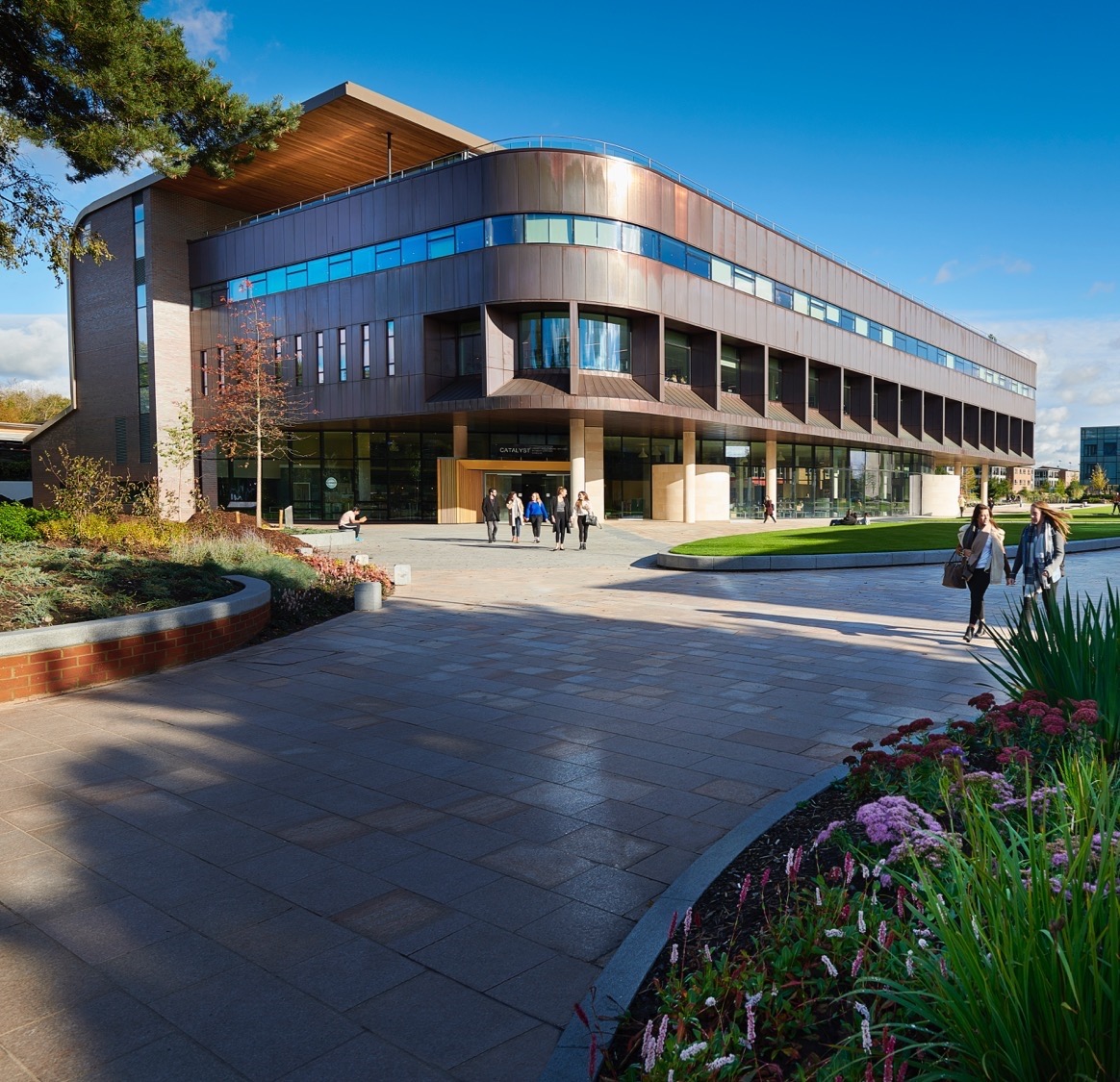 Risk and professional boundaries
Triage/duty model intended to create clear lines of responsibility

Risk lies with senior managers, not the helpdesk team

Training emphasises need for professional boundaries

Ongoing need for conversations, reassurance and discussion
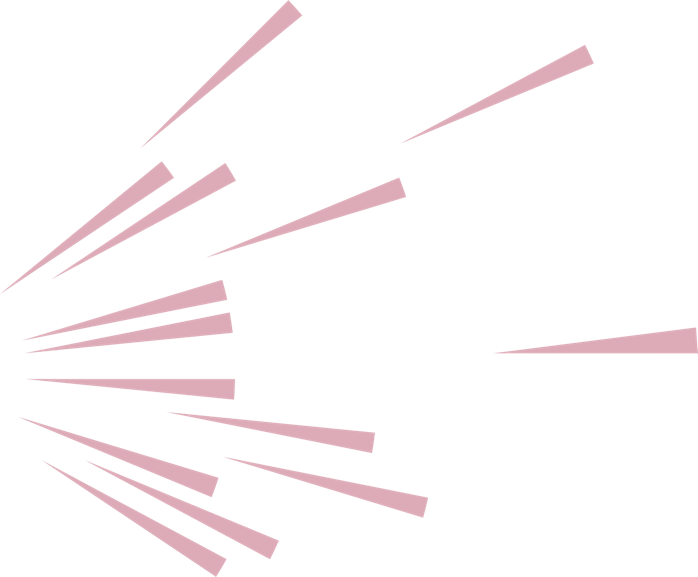 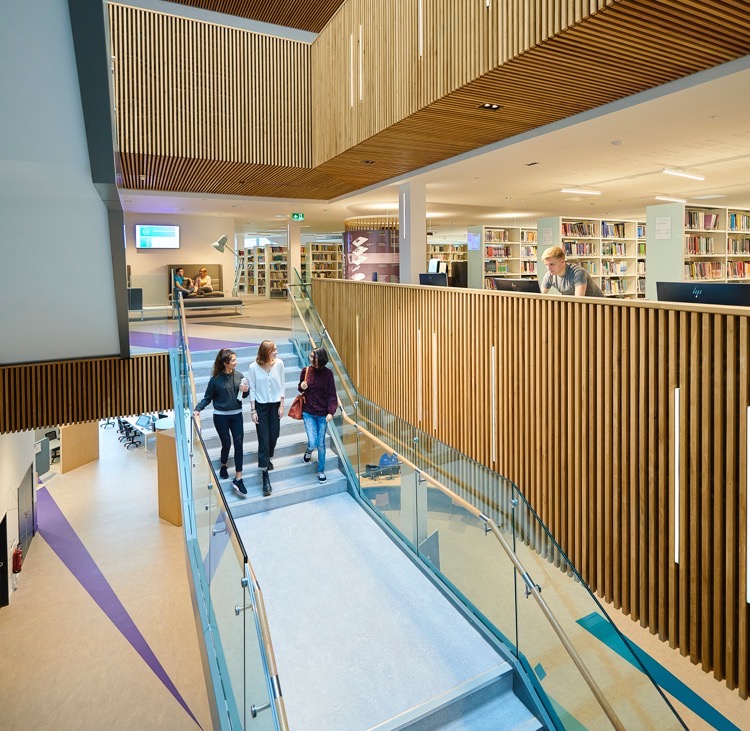 What have we learned?
Operationally:
Be clear on responsibilities:
Team structures and priorities
Hours of service
Definitions of emergencies 
Out of hours referrals

Wider knowledge is key:
Duty of care within the University
Alternative forms of support externally and internally

Be aware that some staff may step beyond appropriate boundaries
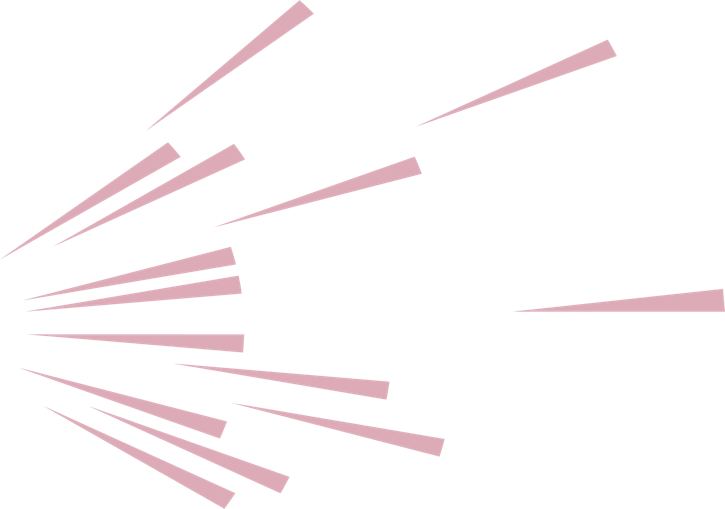 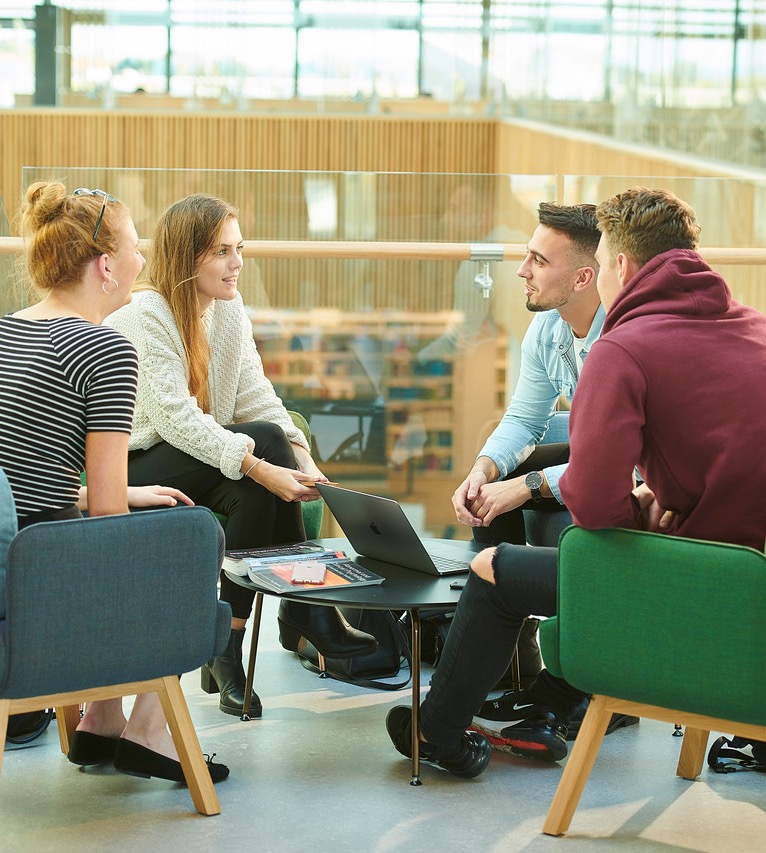 What have we learned?
As managers:

Embed the idea of constructive failure

Ensure you have the framework for ongoing conversations and have time for support

Ensure engagement from the top level 

Understand the implications of delivering a service with a broad spectrum of skill sets
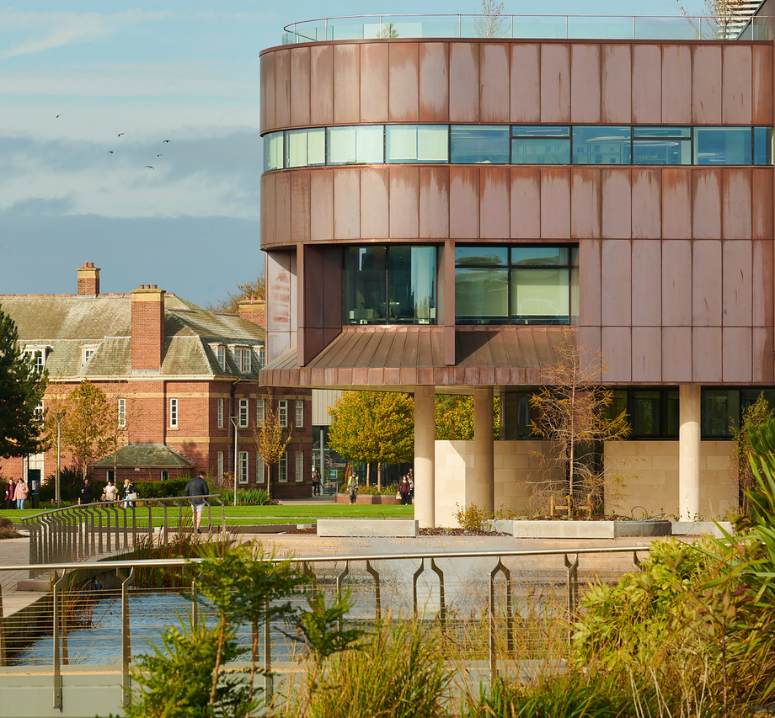 QUESTIONS?
Jenny Foster
Customer Support Manager 
Learning Services
Jenny.foster@edgehill.ac.uk